GeographyLearning intention: Develop use of specific vocabulary
The water cycle
Our new geography topic is the water cycle. 

Do you know anything about the water cycle?



https://www.bbc.co.uk/bitesize/clips/z8qtfg8
Key vocabulary
Can you think of any key words from the video that might be key vocabulary for this topic?



Go through each slide to learn out key vocabulary for this topic.
Water cycle
The water cycle is the path that all water follows as it moves around the Earth.
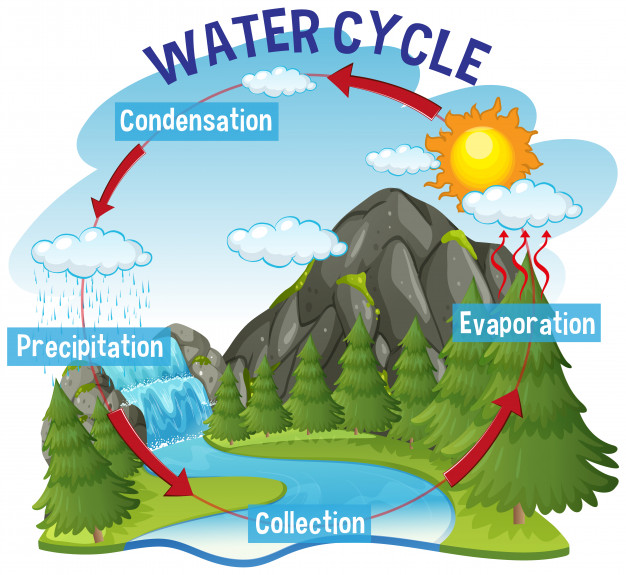 Temperature
Temperature is the degree of hotness and coldness.
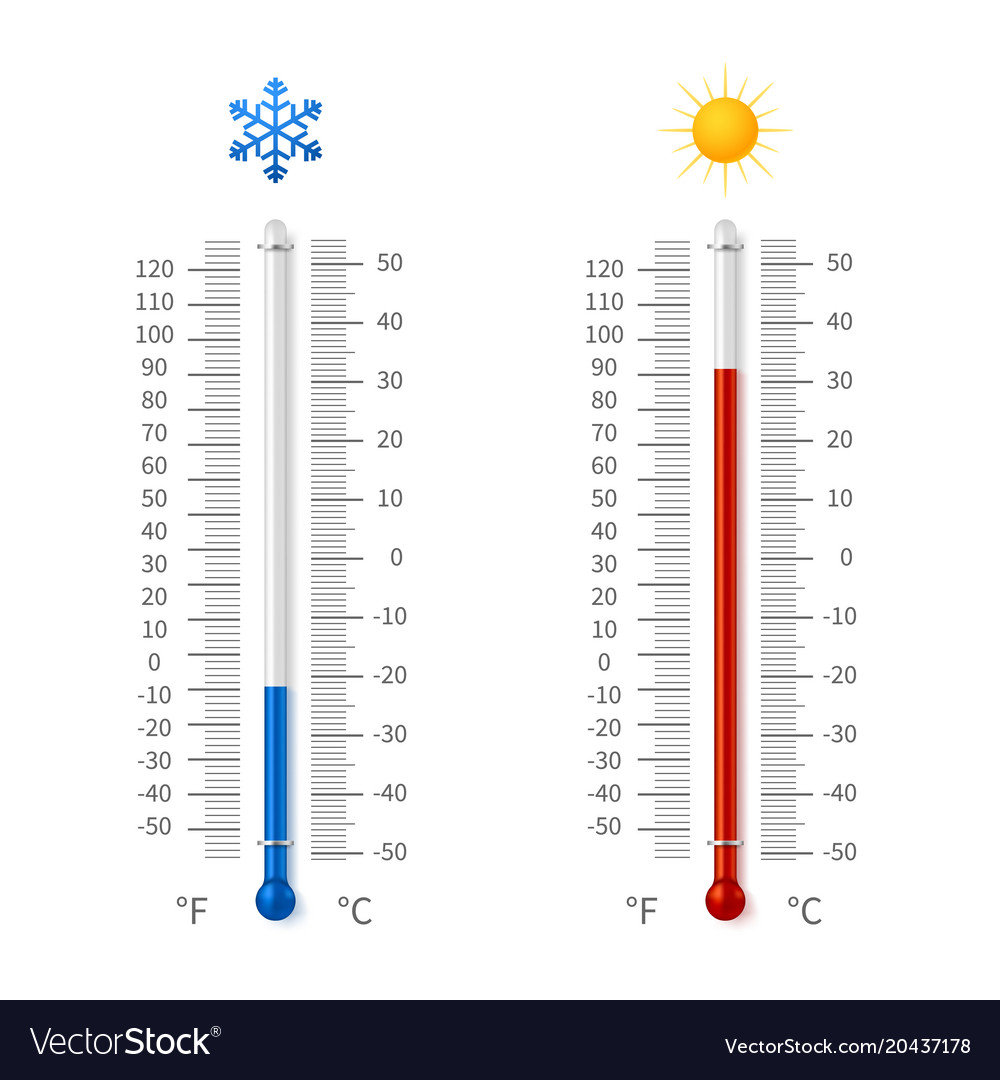 Climate
Climate is the weather of a long period of time. It is the usual condition of temperature, wind, rainfall and more.
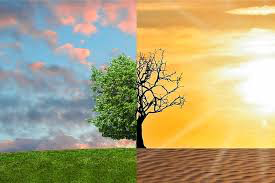 Atmosphere
The atmosphere is the layer of gas around the Earth.
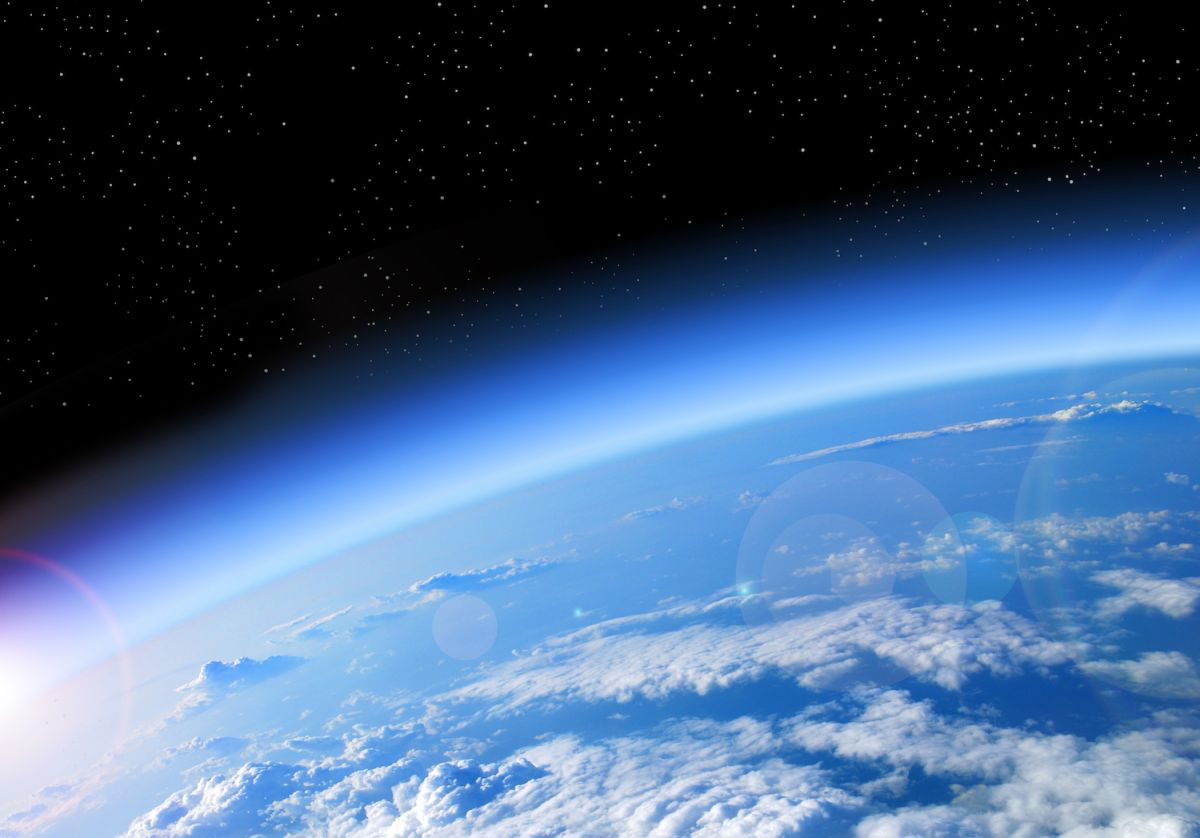 Humidity
Humidity means water vapor in the air. If it is humid outside, the air feels ‘wet’.
Deserts usually have low humidity as there is not much water.
Rainforests usually have higher humidity as there is a lot of rain fall.
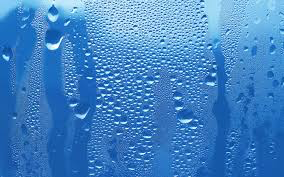 Precipitation
Precipitation is the release of water from the sky.
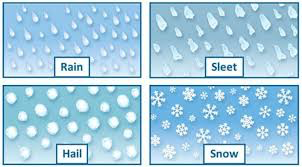 Climate change
Climate change is the long term changes in the temperature and weather.
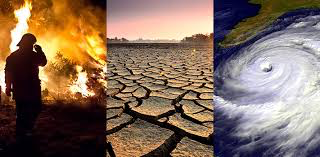 Cloudiness
Cloudiness is the amount of cloud in the sky.
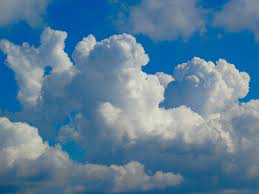